Ελάτε να παίξουμε 
με τα χρώματα
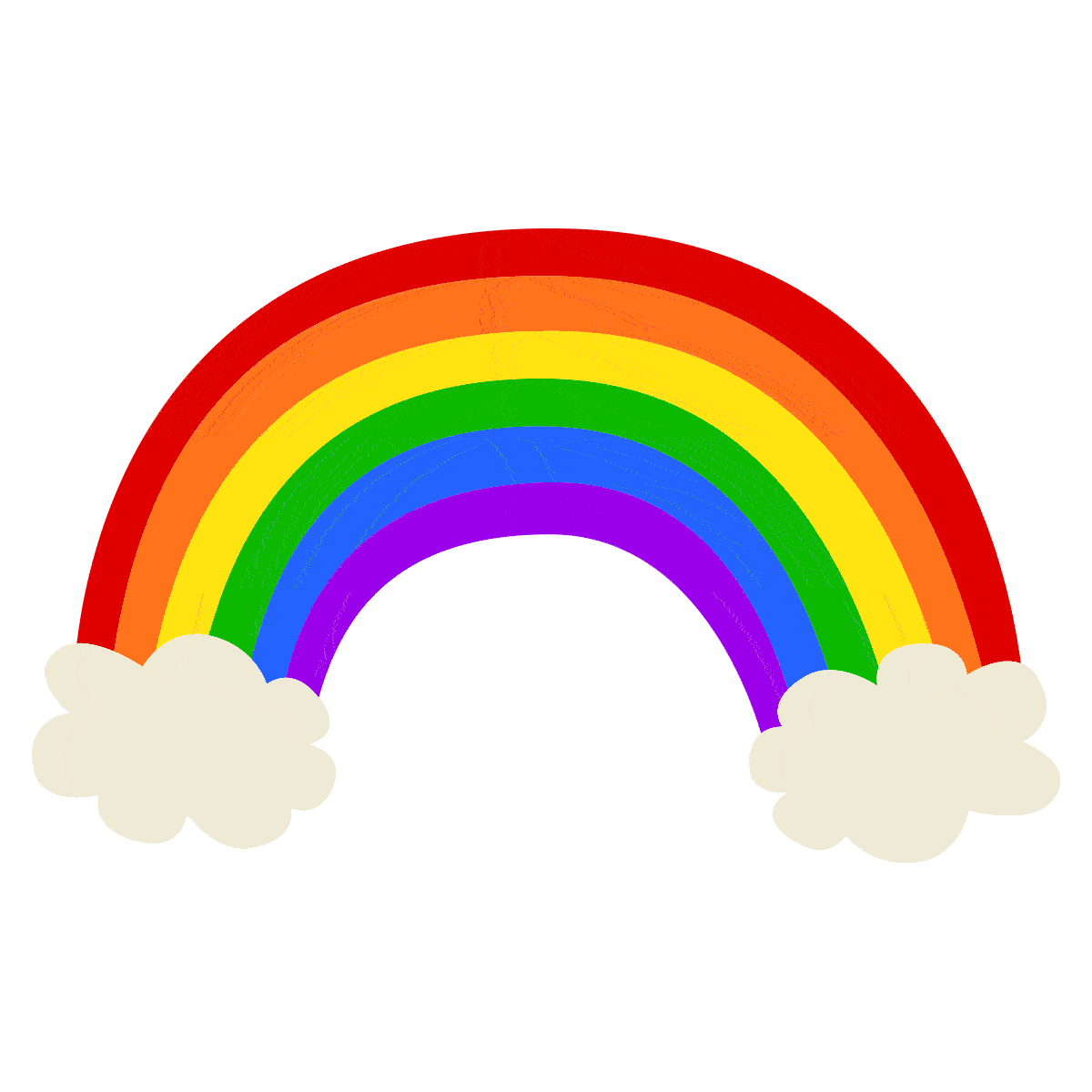 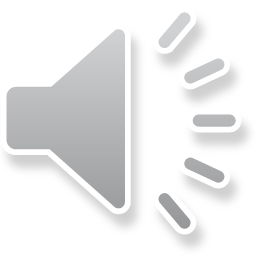 Πάτα το ηχείο
Μόνικα Σάββα
Χάρης Σάββα
MΠΛΕ
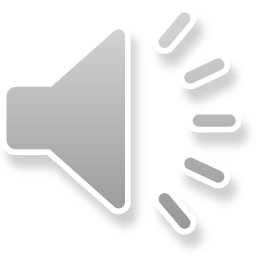 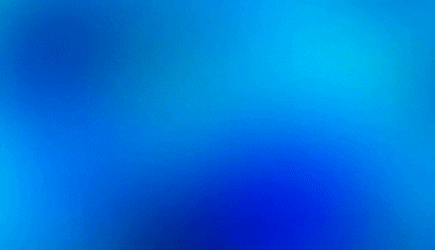 ΠΡΑΣΙΝΟ
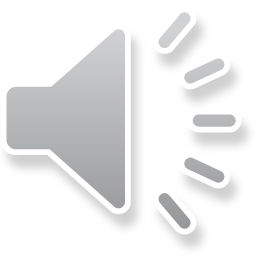 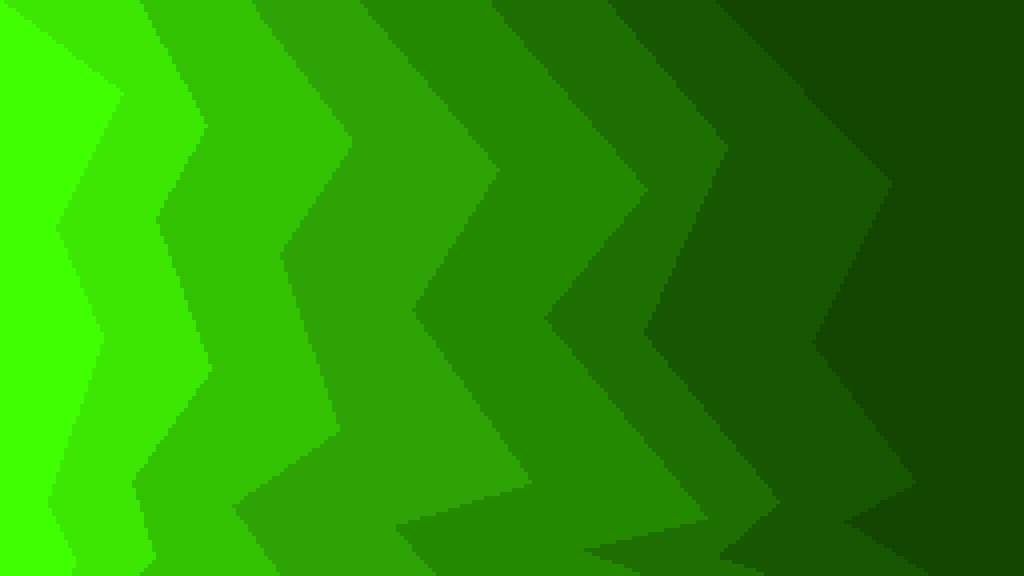 ΚΙΤΡΙΝΟ
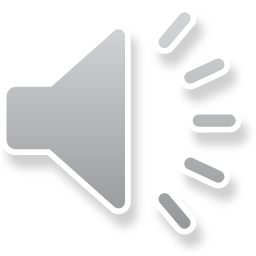 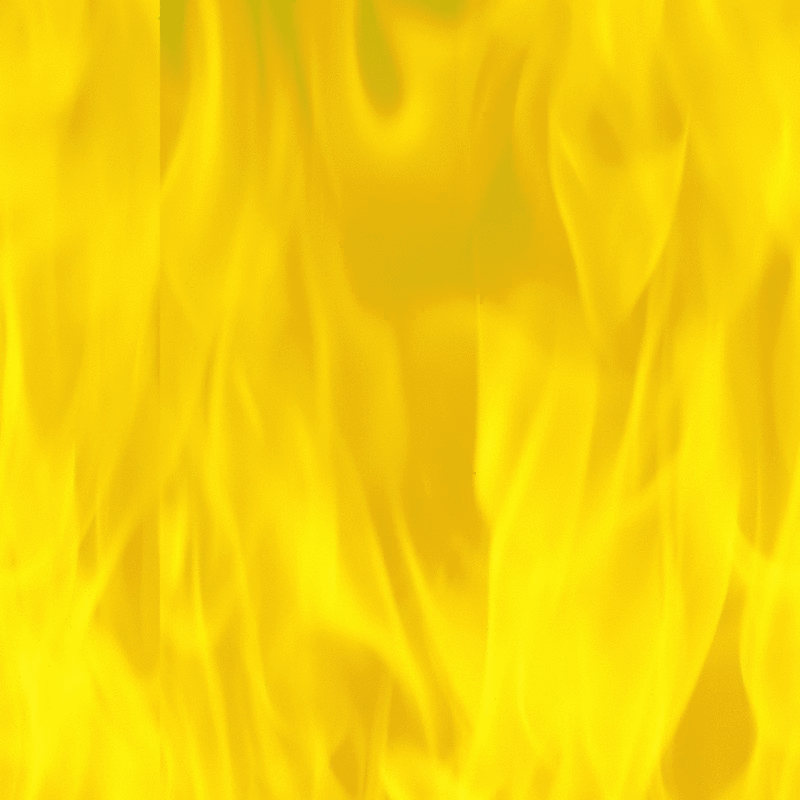 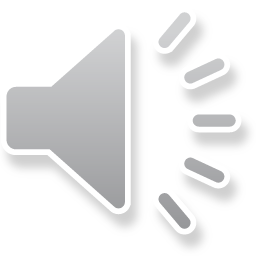 ΚΟΚΚΙΝΟ
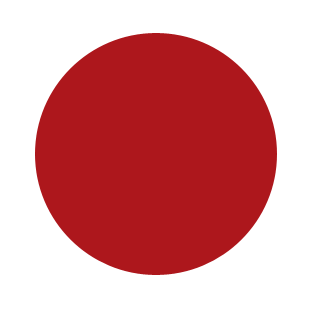 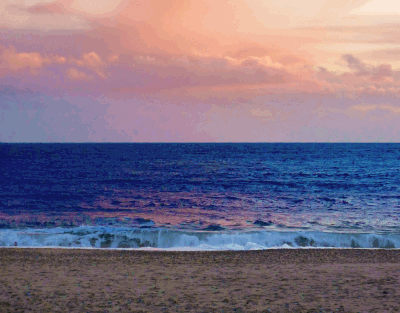 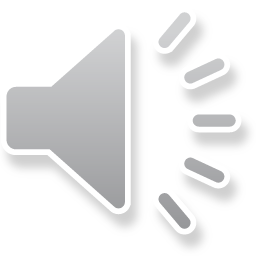 Πάτα το ηχείο
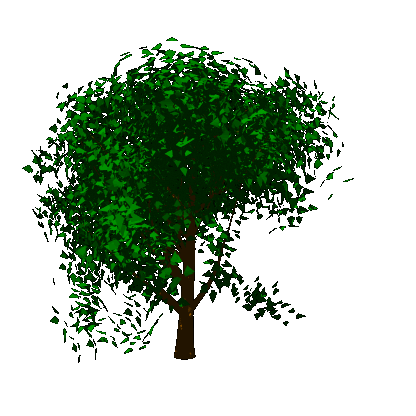 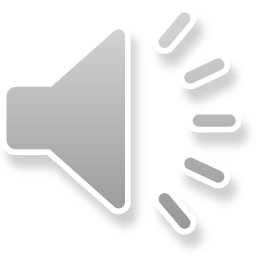 Πάτα το ηχείο
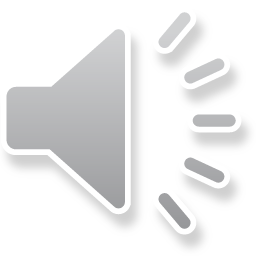 Πάτα το ηχείο
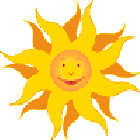 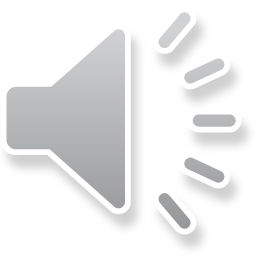 Πάτα το ηχείο
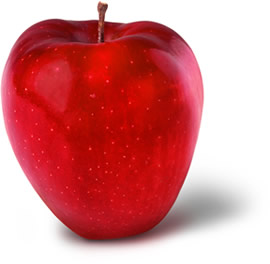 Πάτησε το πράσινο .
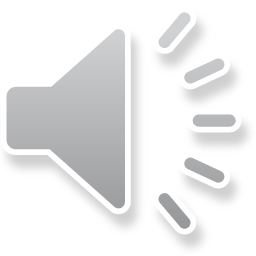 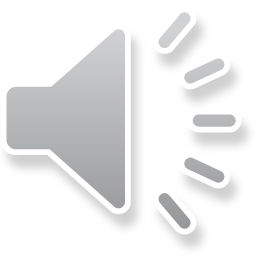 Πάτησε το κίτρινο .
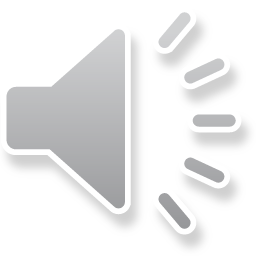 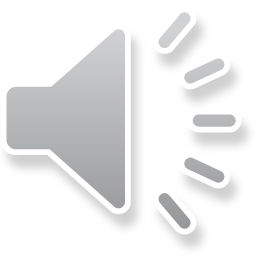 Πάτησε το κόκκινο.
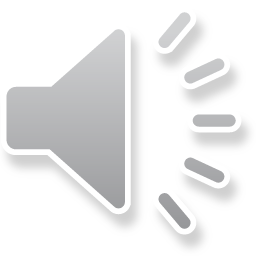 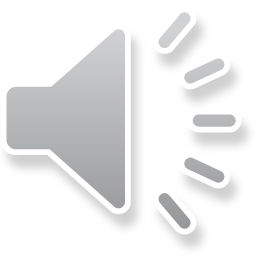 Πάτησε το μπλε .
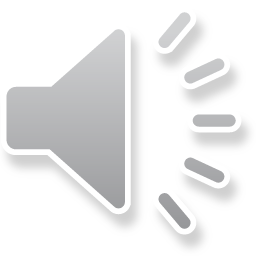 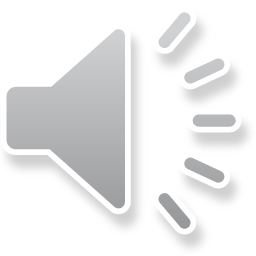 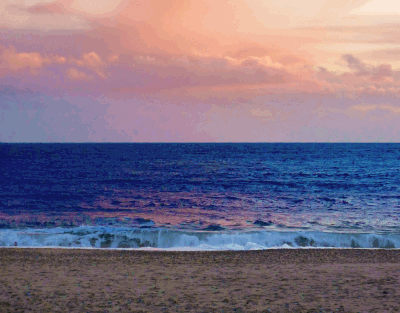 Πάτησε το χρώμα της θάλασσας
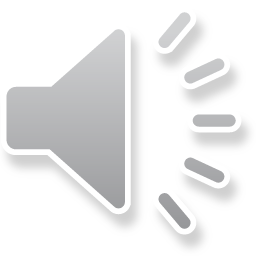 Πάτα το ηχείο
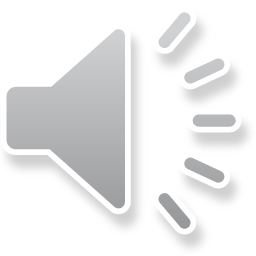 Πάτησε το χρώμα του δέντρου .
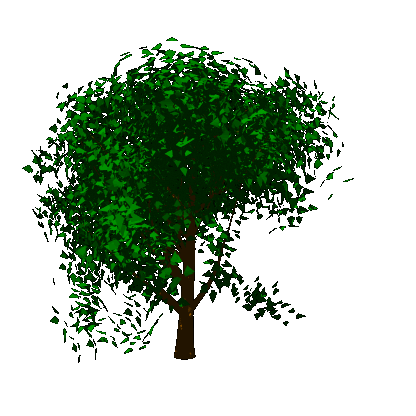 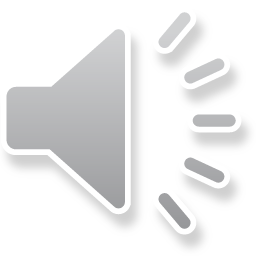 Πάτα το ηχείο
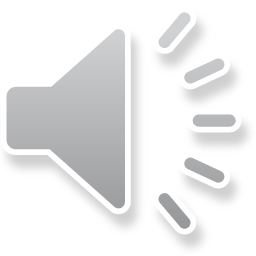 Πάτησε το χρώμα του ήλιου .
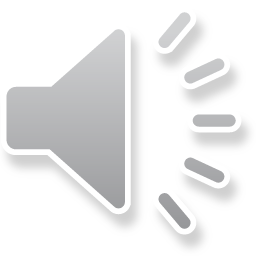 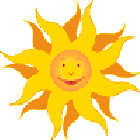 Πάτα το ηχείο
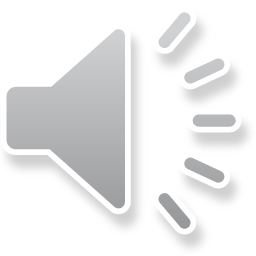 Πάτησε το χρώμα του μήλου .
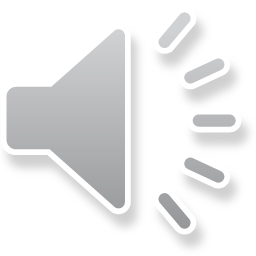 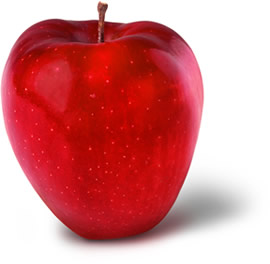 Πάτα το ηχείο
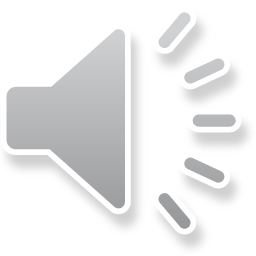 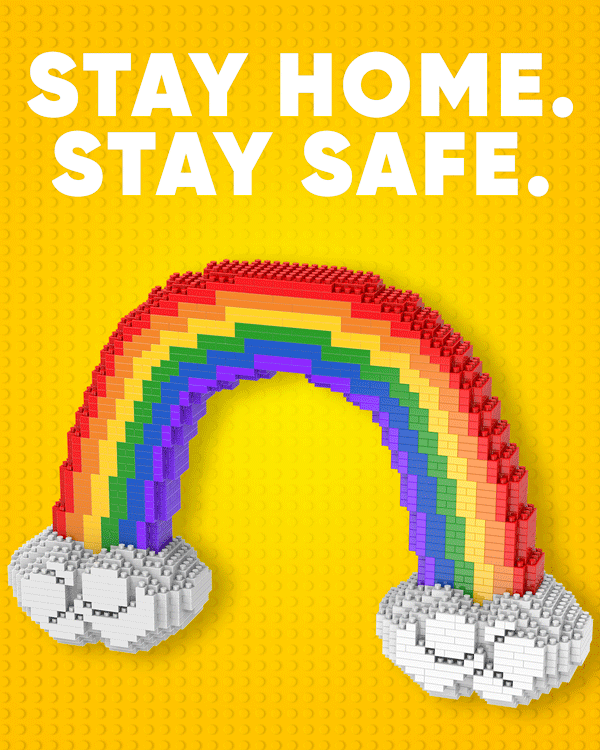 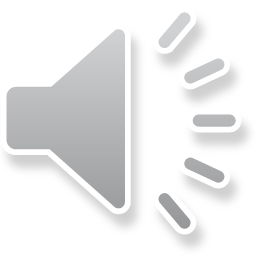 Πάτα το ηχείο
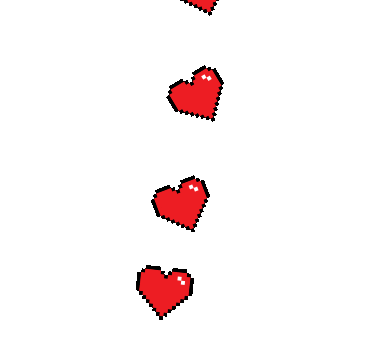 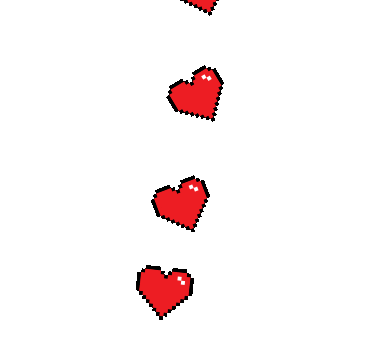 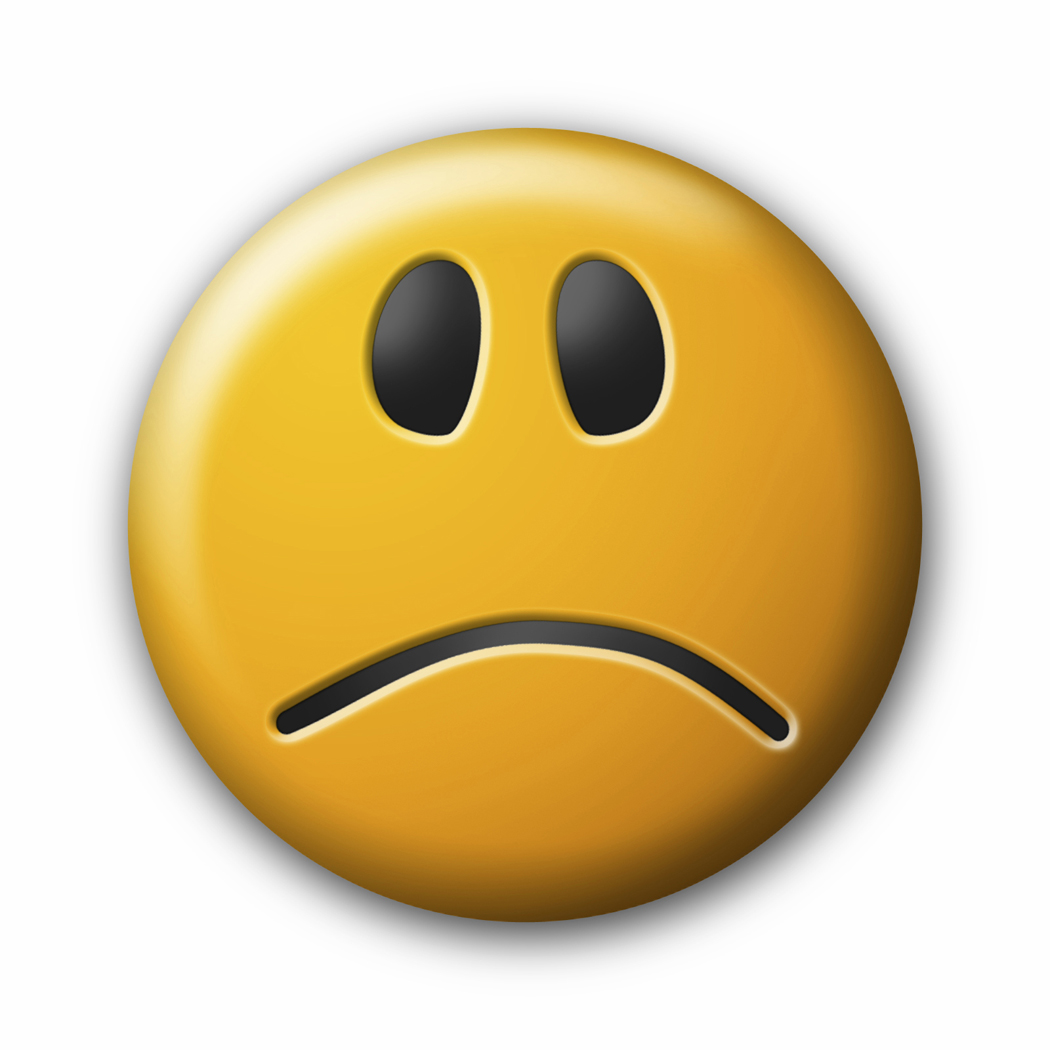 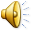